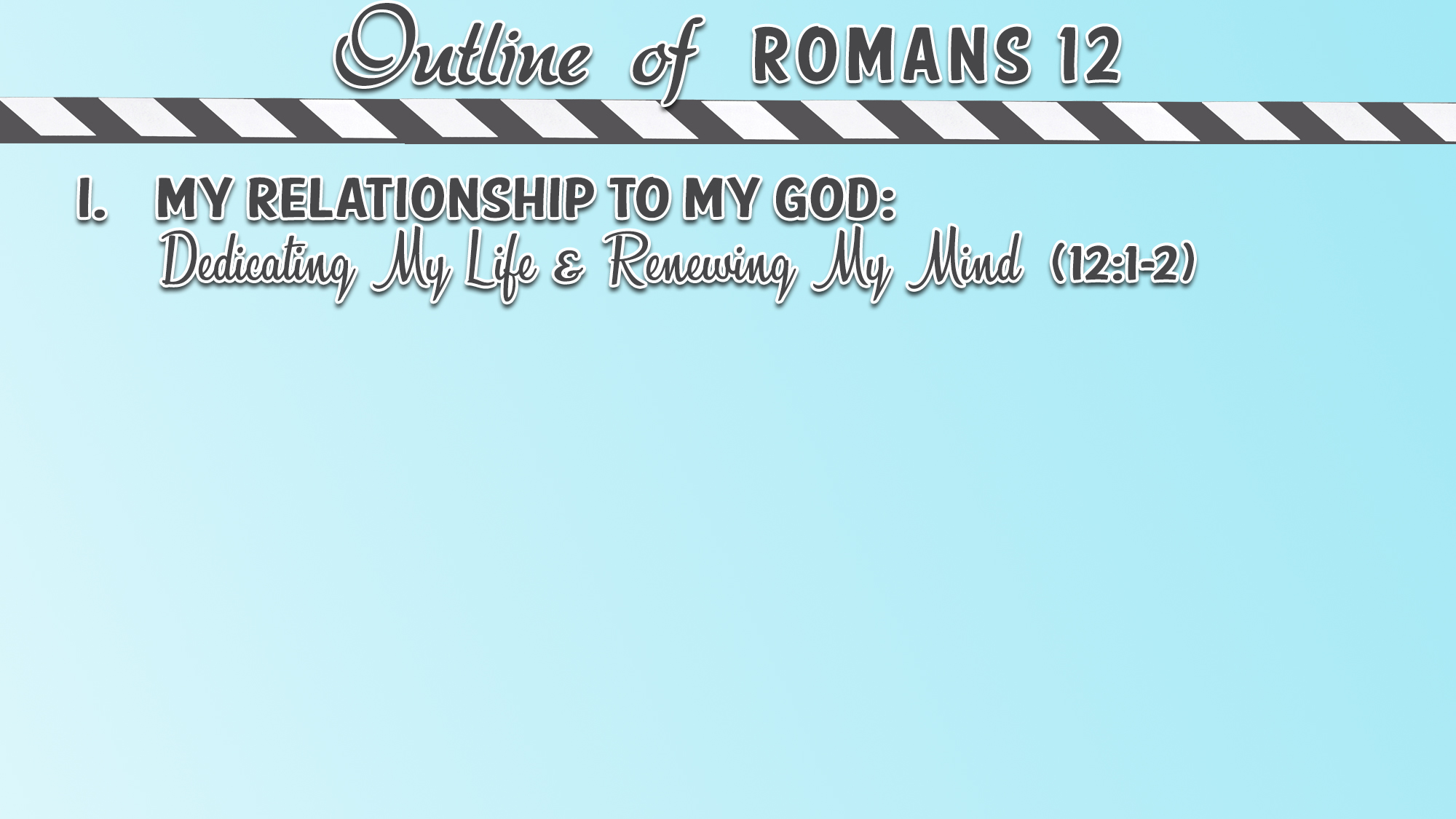 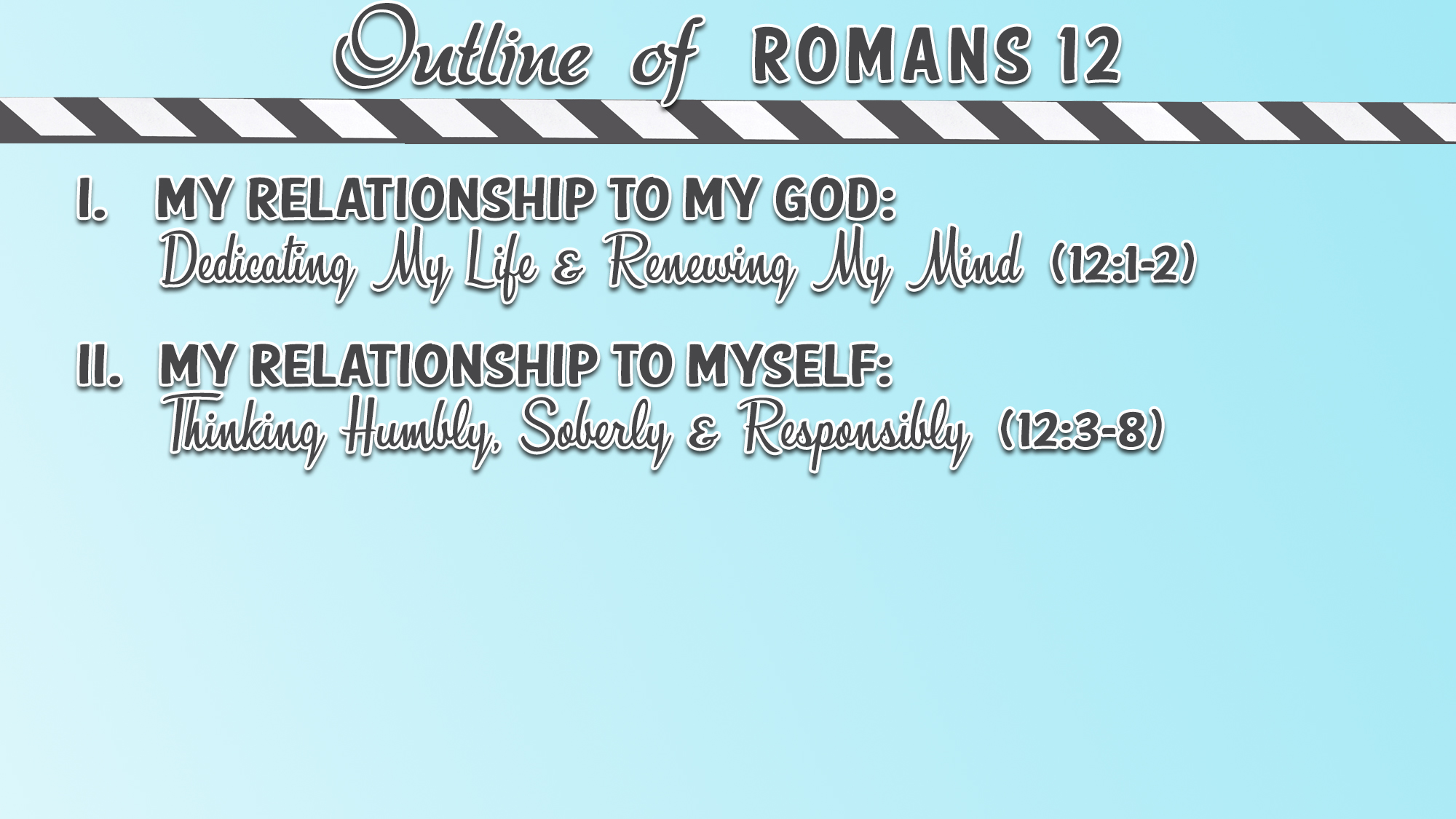 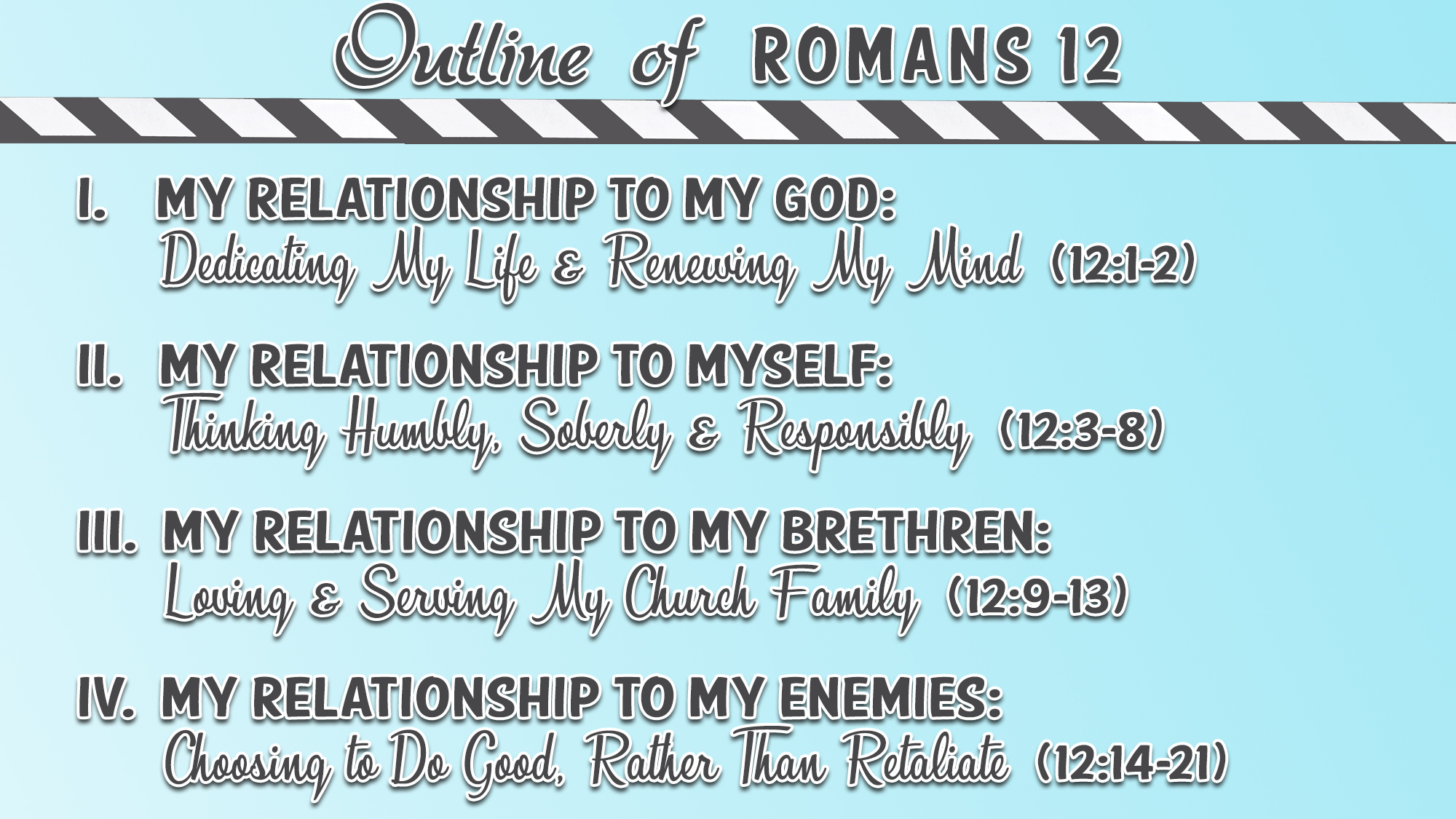 Loving My Church Family (12:9-10)
Love for my church family is rooted and motivated in AGAPE love (12:9)
Love for my church family is deepened and expressed in PHILEO love (12:10)
Love for my church family grows & flourishes with PHILOSTORGOS love (v.10)
Serving My Church Family (12:9-13)
Loving and serving “without hypocrisy” (12:9)
The Greek word “hupokrisis” lit. means “an answer”
It came to mean “the acting of a stage-player,” as the actors answered in dialogue
Hence, it meant “pretense, hypocrisy”
Matt. 6:2, 5, 16; 7:5; 15:7; 23:13-29
We must be “genuine” and “sincere” in our interactions with one another
No “play-actors” in church (Gal. 2:13; 1 Pet. 1:22; 2:1)
Serving My Church Family (12:9-13)
Abhorring what is evil (12:9)
The Greek “apostugeo” lit. means “to hate away from” anything evil
It meant “to shudder” with “a strong feeling of horror” – despise, hate bitterly
We are to always turn in horror from what is wrong, having extreme dislike for it 
We must abstain from it (1 Thess. 5:22) because we abhor it
Serving My Church Family (12:9-13)
Clinging to what is good (12:9)
The Greek word meant “to glue, cement securely, fasten firmly together”
Glue yourself to that which is best for each other – to what is right and good
Translated “cleave” – like to your wife (Gen. 2:24)
We must “test all things,” making a sharp distinction between “good” and “evil” (1 Thess. 5:21)